Muovi LIFE SIP-hankeValmistelun eteneminen
Helena Dahlbo 
SYKE
17.8.2021
Esityksen sisältö
Hankkeen nimi ja akronyymi 
Hakuprosessin aikataulu 
Hankkeen laajuus
Hankkeen järjestäytyminen
Hankkeen rakenne
Partneriehdokkailta tarvittavat toimenpiteet ja deadlinet
Etunimi Sukunimi, Organisaatio
18.8.2021
2
Hankkeen nimi ja akronyymi
Alustava nimiehdotus (vahvistetaan hakemuksen lähetykseen mennessä): 
Re-thinking plastics in a safe and sustainable circular economy 
Muovien kestävä kiertotalous

Akronyymi: PlastLIFE
3
Hakuprosessin aikataulu
1. vaiheen hakemus (concept note): DL 19.10.2021
Arvioinnin tulos marras-joulukuussa 2021
1. ja toisen vaiheen välissä Q&A –vaihe, jossa voi kysyä neuvoa full proposalin valmisteluun 
2. vaiheen hakemus (full proposal): DL 7.4.2022
Arvioinnin tulos kesä-heinäkuussa 2022
Grant preparation syksy 2022
Grant agreement marras-joulukuu 2022
Hankkeen käynnistäminen alkuvuodesta 2023
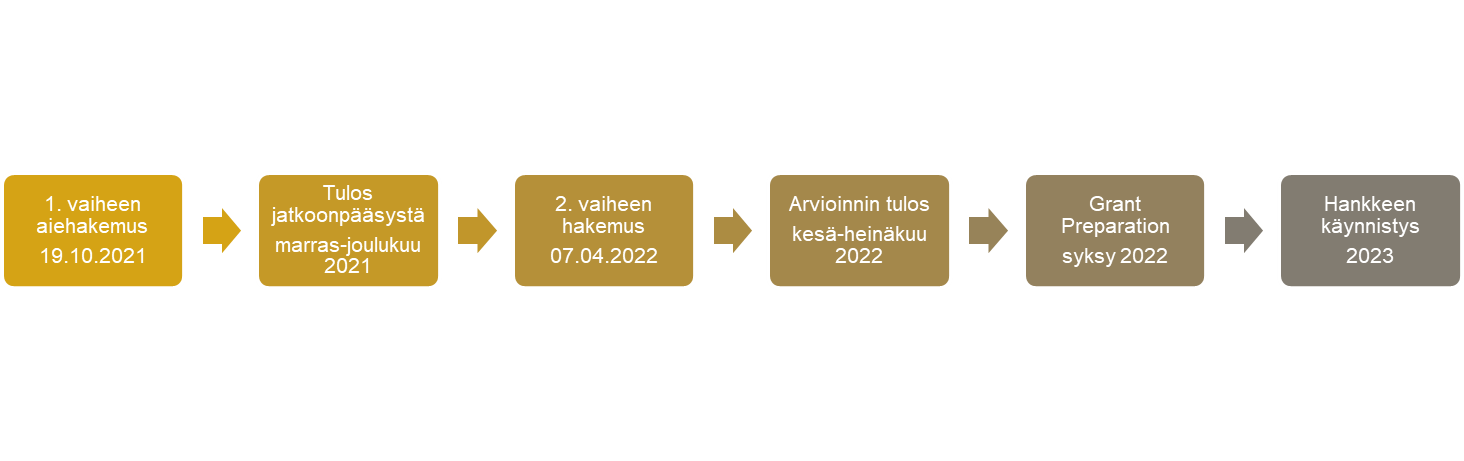 Hankkeen laajuus
Ehdotus Muovi LIFE SIP-hankkeen pituudeksi 7 vuotta
Hankkeen kokonaisbudjetti voi olla 10-30 M€
Jokaisesta osahanke-ehdotuksesta tarvitaan täsmennetty budjetti (arvio), jotta SYKE pystyy laskemaan kokonaisbudjetin
DL 27.8.2021 (budjetti SYKEen)
Kannattaa heti tehdä realistiselta pohjalta, todellisiin kuluarvioihin perustuen
Maantieteellinen laajuus ja vaikuttavuus pitää saada mahdollisimman laajaksi  Osahanke-ehdotusten vaikutusten ulottuvuus?
5
Hankkeen järjestäytyminen
Koordinaattorina SYKE
Sisältökysymykset: Sari Kauppi
Hakemuksen koordinointi: Helena Dahlbo
Kontaktihenkilönä osahankkeille ja partnereille Waltteri Heikkilä
Talousasioissa yhteyshenkilönä Kata Kreft-Burman 
(Yhteystiedot esityksen lopussa)
Konsortion kokoonpano 
Vahvistetaan 1.9.
6
Hankkeen rakenne
Työpaketit noudattelevat muovitiekartan teemoja
7
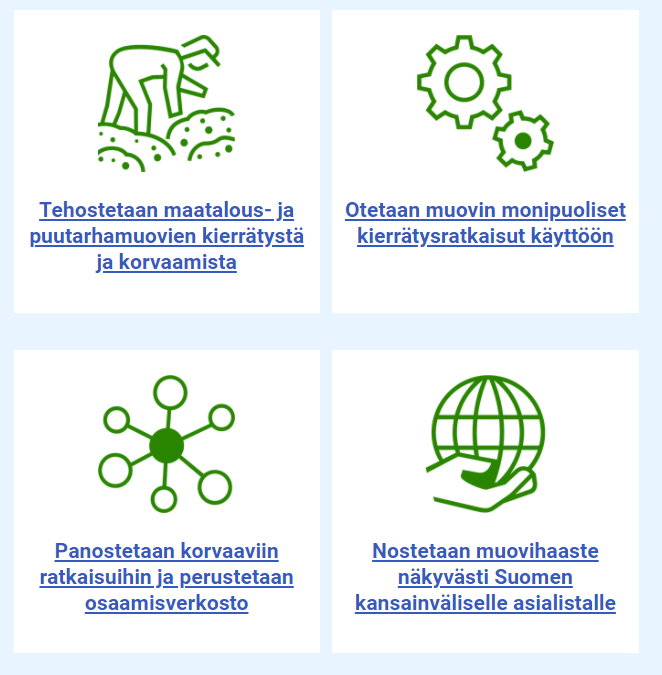 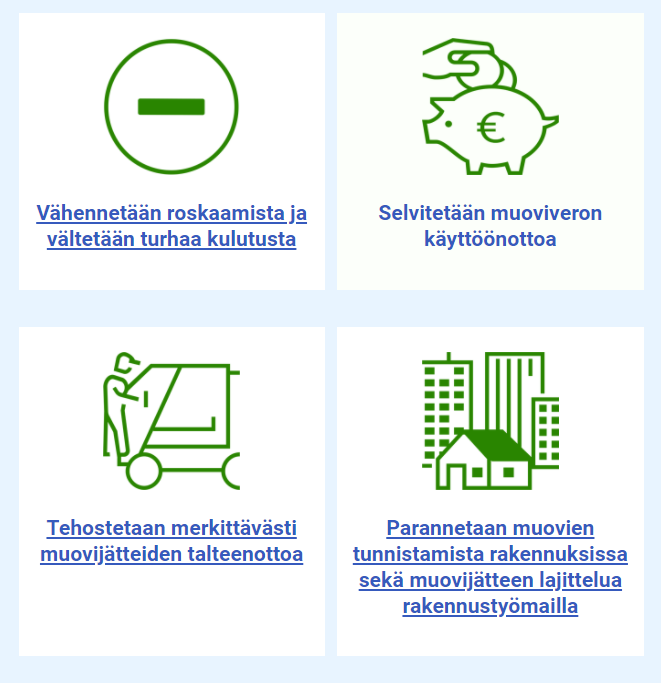 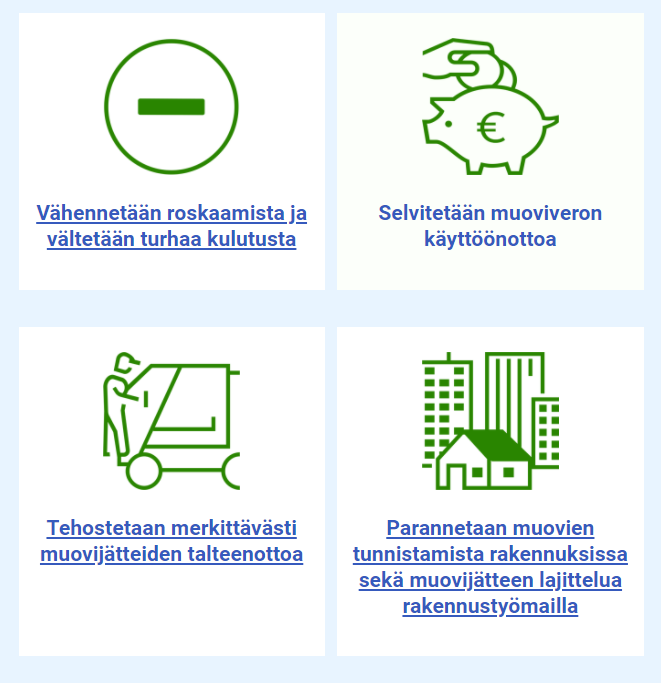 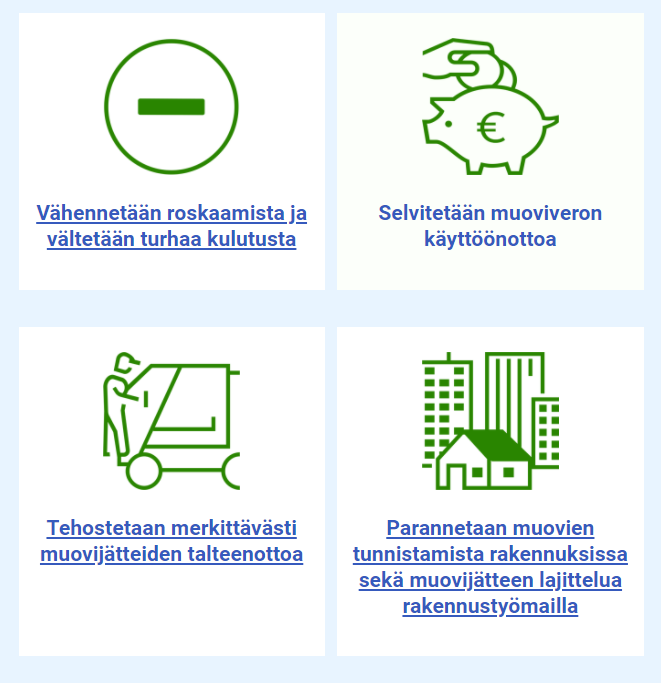 WP2:
Roskaaminen ja kulutus
WP6:
Maatalous ja puutarhat
WP10:
Vienti
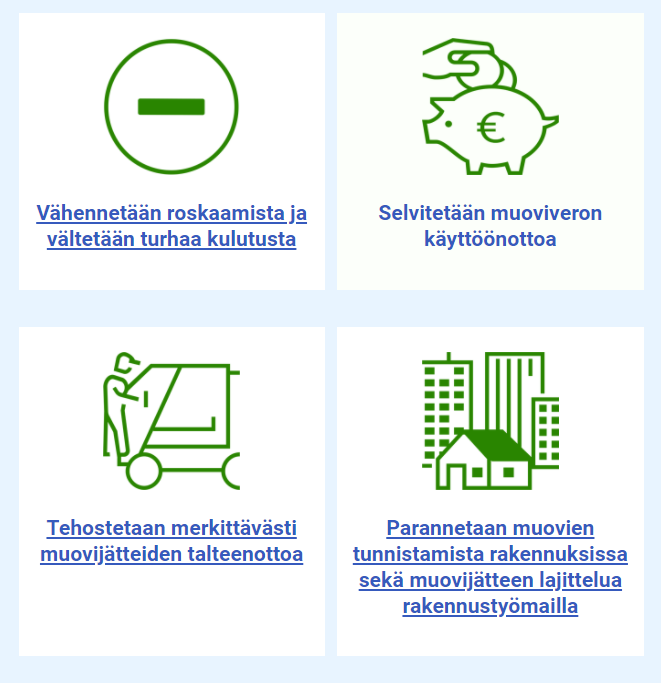 Otetaan muovin monipuolisetkierrätysratkaisut käyttöön
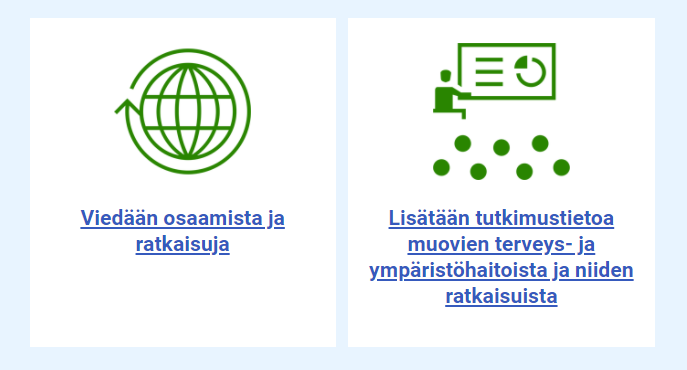 Tehostetaan merkittävästimuovijätteiden talteenottoa
Selvitetään muoviveronkäyttöönottoa
Parannetaan muovien tunnistamista rakennuksissa sekä muovijätteen lajittelua rakennustyömailla
WP3:
Ohjauskeinot
WP7:
Kierrätys
WP11:
Terveys- ja ympäristö-haitat
Vähennetään roskaamista javältetään turhaa kulutusta
Viedään osaamistaja ratkaisuja
WP8:
Korvaavat ratkaisut jaosaamisverkko
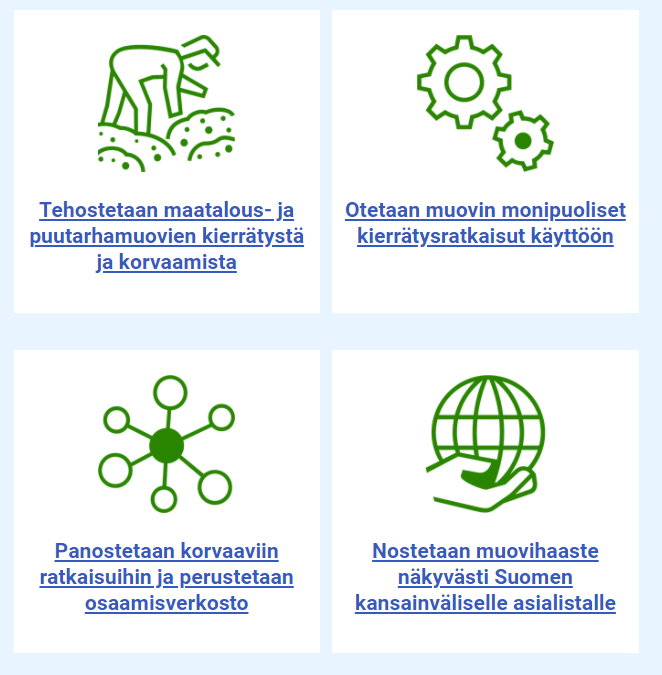 WP4:
Jätteiden talteenotto
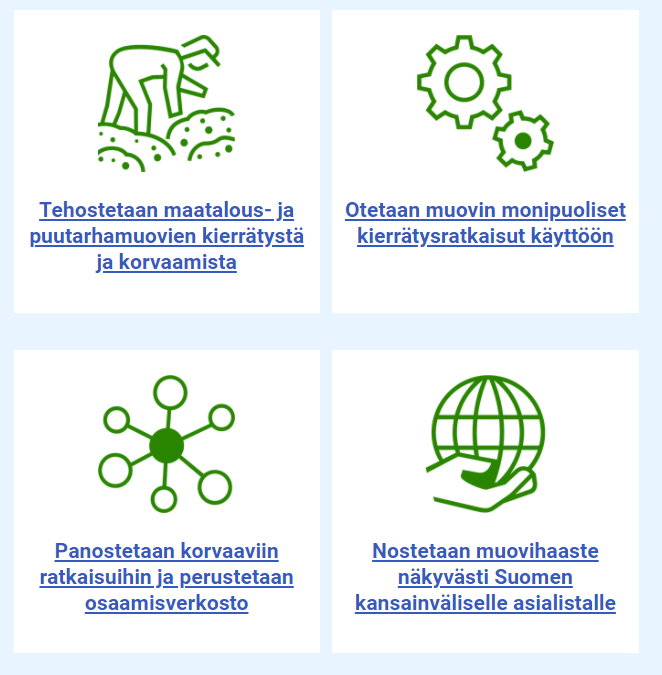 +
Tehostetaan maatalous- ja puutarha-muovien kierrätystä ja korvaamista
Nostetaan muovihaaste näkyvästi Suomen kansainväliselle asialistalle
WP9:
Kansainvälinen yhteistyö
WP 1: 
PalvelukeskusKoordinaatioHallinto
WP5:
Rakentaminen
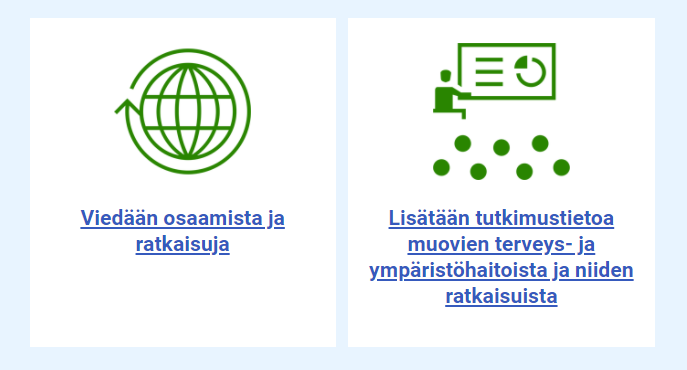 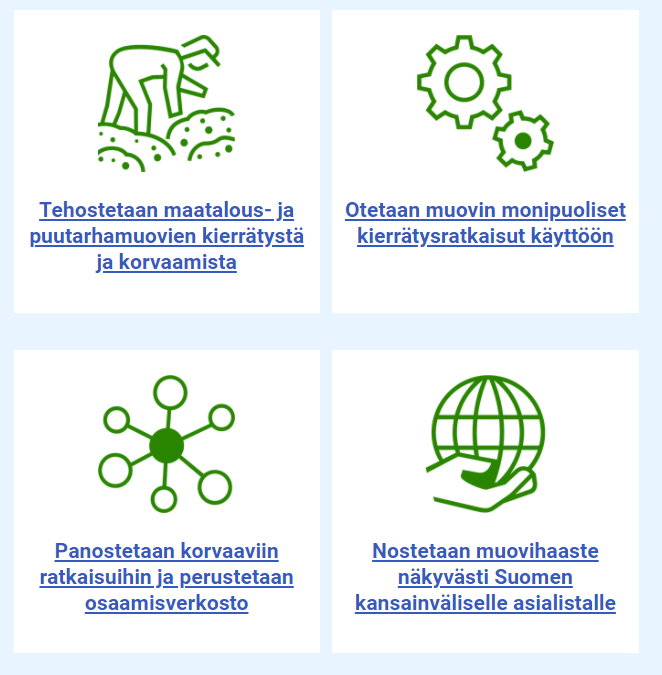 Kuvat ja teemat: Muovitiekartta
Lisätään tutkimustietoa muovien terveys- jaympäristöhaitoista ja niiden ratkaisuista
Panostetaan korvaaviin ratkaisuihin ja perustetaan osaamisverkosto
Ketä vielä tarvitaan mukaan?
Pohjoinen ulottuvuus: Pidä Lappi siistinä ry? Muita? 
Pieniä ja syrjäseutujen kuntia, kunnallisia jätehuollon toimijoita?
Tekstiilialan yritys?
9
Partneriehdokkailta tarvittavat toimenpiteet ja deadlinet (lähetetään täsmennettynä osallistujille)
27.8. : 
Osahanke-ehdotuksen budjetti täsmennettynä SYKEen
Esim. kustannukset/vuosi sekä hankkeen kesto vuosina
Mille vuosille hanke ajoittuu
Yhteys-/vastuuhenkilö hankkeen sisällön osalta 
Yhteys-/vastuuhenkilö hankkeen talouden osalta 
1.9.
SYKE vahvistaa konsortion
10
Partneriehdokkailta tarvittavat toimenpiteet ja deadlinet
10.9.:
Osahanke-ehdotusten täsmennetyt suunnitelmat SYKEen
Vähintään: hankkeen sisällön peilaus hakujulkistuksen vaatimuksiin ja esitettävä perustellusti ja konkreettisin esimerkein mikä vaikutus hankkeella on:  
1) LIFE-ohjelman tavoitteisiin, 
2) muovitiekartan tavoitteisiin 
Tarvittaessa tämän jälkeen järjestetään työpakettikohtaisia tapaamisia, joissa osahankkeiden yhteistyötä ja kytköksiä voidaan edistää
Varataan alustavasti ajat näille jo nyt
11
Partneriehdokkailta tarvittavat toimenpiteet ja deadlinet
15.9.:
Partnereiden oltava rekisteröityneenä hakujärjestelmään 
Tarvittavat liitteet ladattuna järjestelmään 
28.9.:
Tarvittaessa koko konsortion tapaaminen 
1.9.-19.10.:
Valmius vastata SYKEstä tuleviin lisätieto- ja täsmennyspyyntöihin 
15.10. SYKE syöttää hakemuksen järjestelmään
12
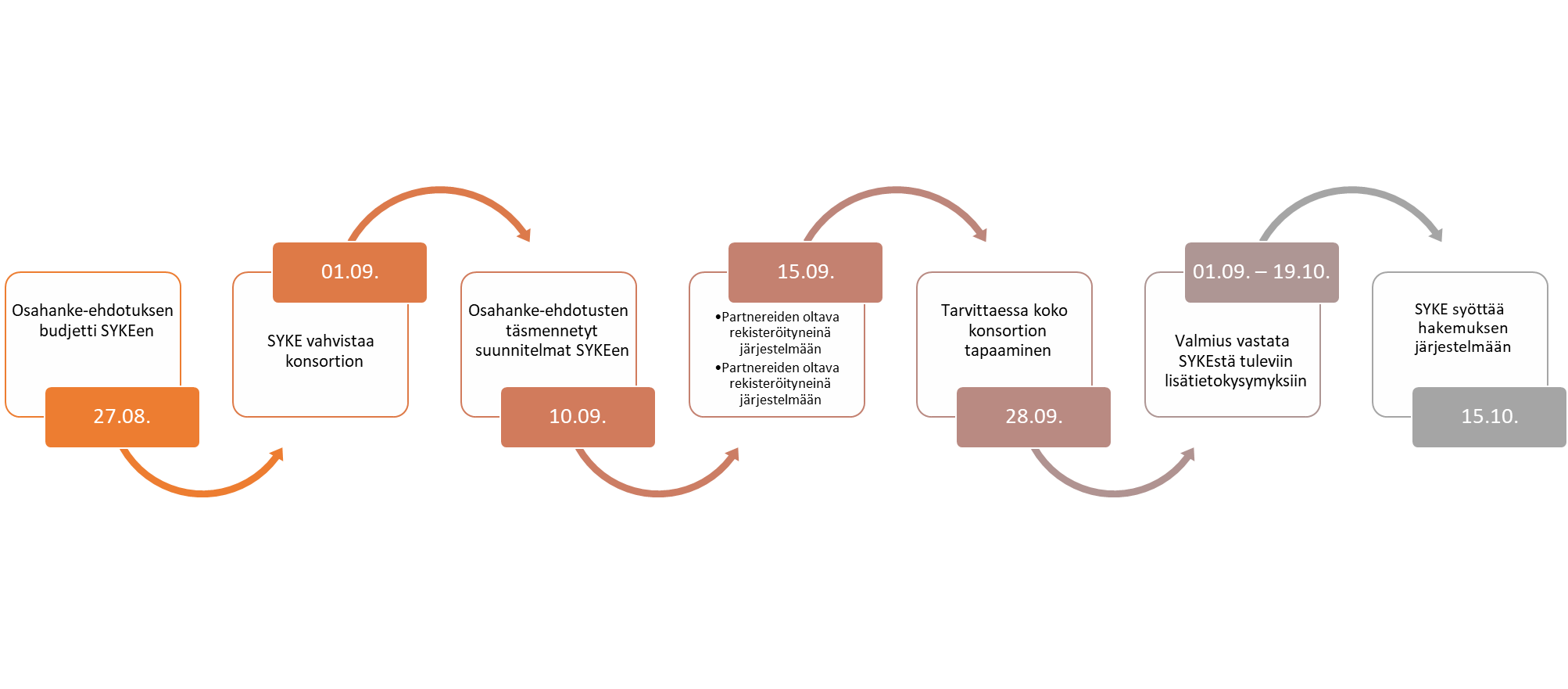 Hankevalmistelun askeleet
Lisäksi järjestetään tarpeen mukaan opastustilaisuus/-tilaisuuksia sekä tapaamisia 
 Olkaa aktiivisia, kysykää ja kertokaa tarpeista ja toiveista!
13
Materiaalit kiertoon > Tervetuloa mukaan Muovi LIFE IP:n valmisteluun
Yhteyshenkilöt SYKEssä
Waltteri Heikkilä, Projektiassistentti 
Waltteri.heikkila@syke.fi, puh. +358 295 251 021
Ensisijainen kontakti 
Katarzyna Kreft-Burman, EU-projektisuunnittelija
kata.kreft-burman@syke.fi, puh. +358 50 595 3444, +358 29 525 2120
Talousasiat
Sari Kauppi, Erikoistutkija 
Sari.kauppi@syke.fi, puh. +358 400 148 612
Hankkeen sisällölliset kysymykset 
Helena Dahlbo, Erikoistutkija 
Helena.dahlbo@syke.fi, puh. +358 400 148 700
Hakemuksen koordinointi
14
Materiaalit kiertoon > Tervetuloa mukaan Muovi LIFE IP:n valmisteluun
Nyt hihat heilumaan,  tehdään voittava ehdotus!Materiaalit kiertoon > Tervetuloa mukaan Muovi LIFE IP:n valmisteluun
15
Suomen ympäristökeskus SYKE | Finlands miljöcentral | Finnish Environment Institute | syke.fi | ymparisto.fi